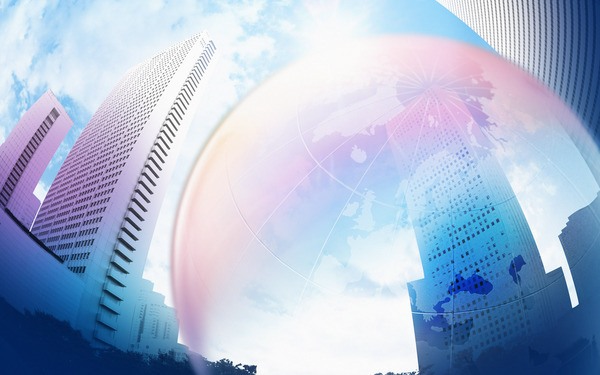 Муниципальное Казённое образовательное учреждение
дополнительного образования детей
Доволенский Дом детского творчества
Знает не тот, кто много прожил, а тот, кто много постиг. 
(казахская пословица)
Довольное 
2012 год
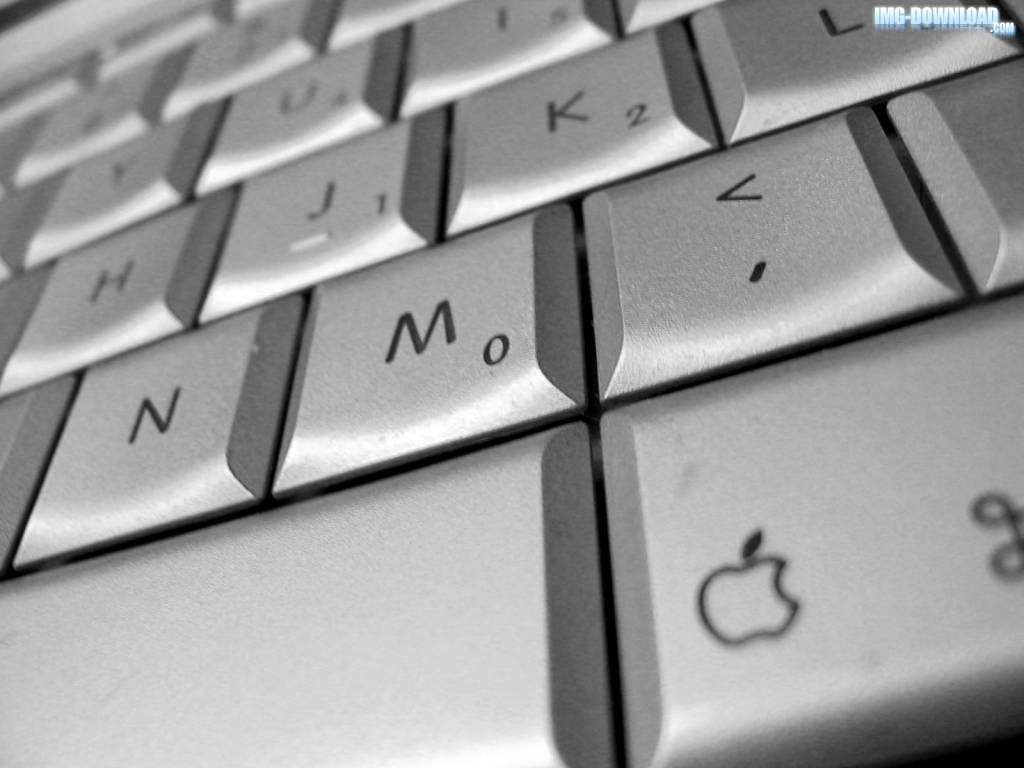 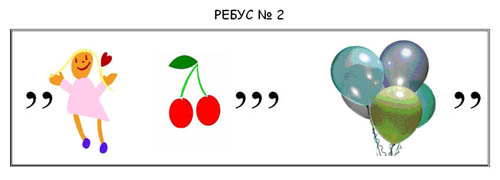 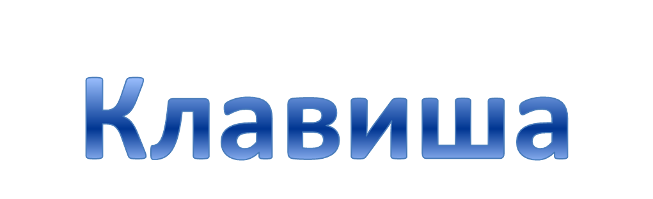 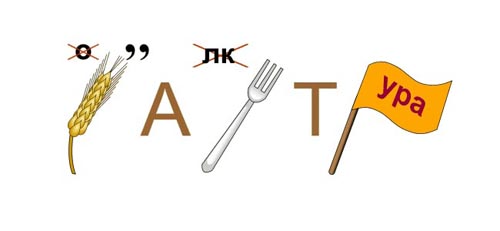 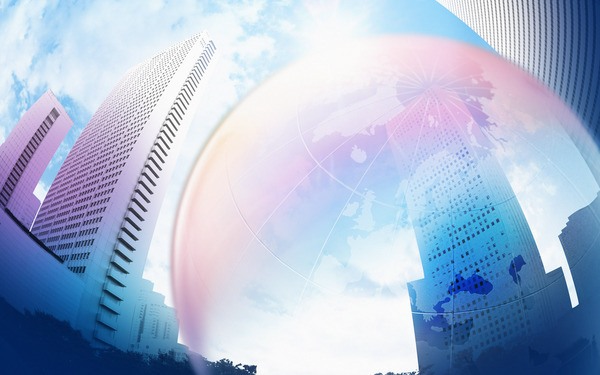 Муниципальное Казённое образовательное учреждение
дополнительного образования детей
Доволенский Дом детского творчества
Клавиатура.
Основные группы клавиш
Расположение клавиш на клавиатуре.
Довольное 
2012 год
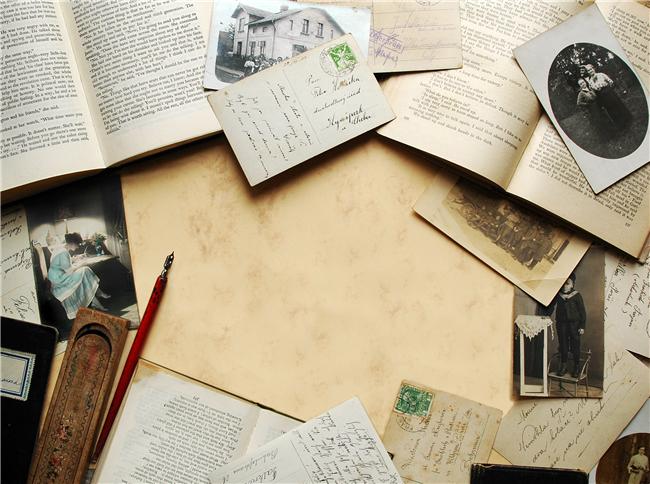 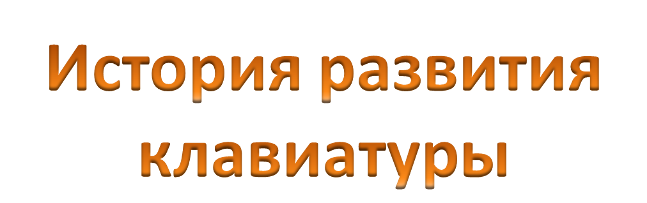 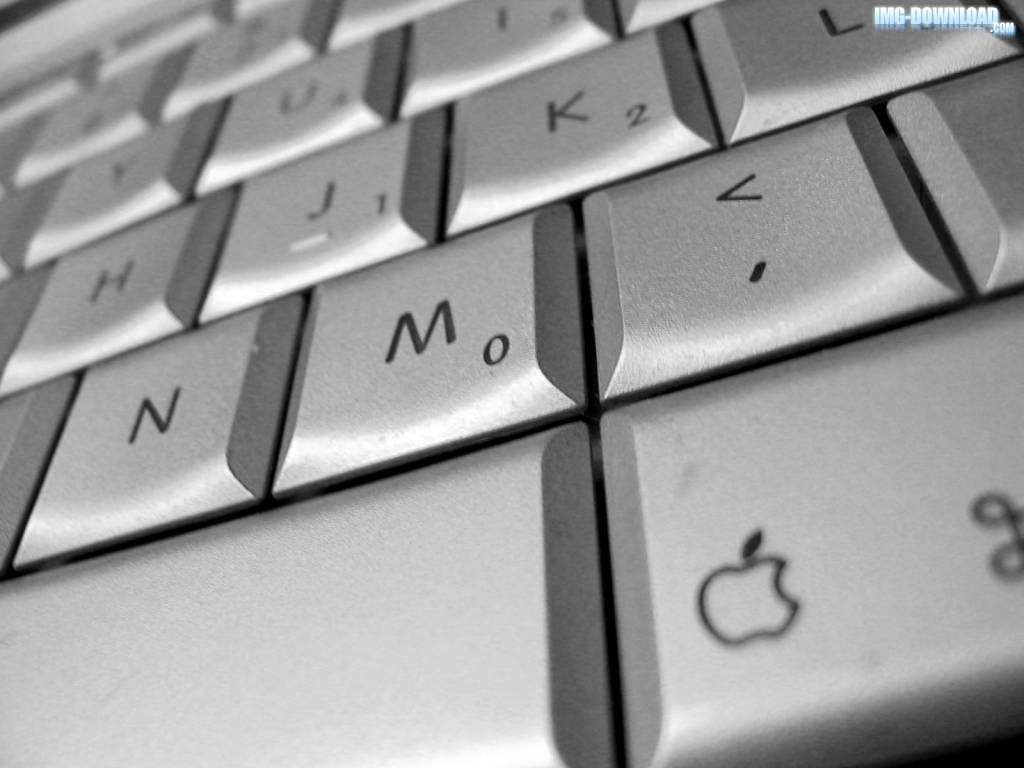 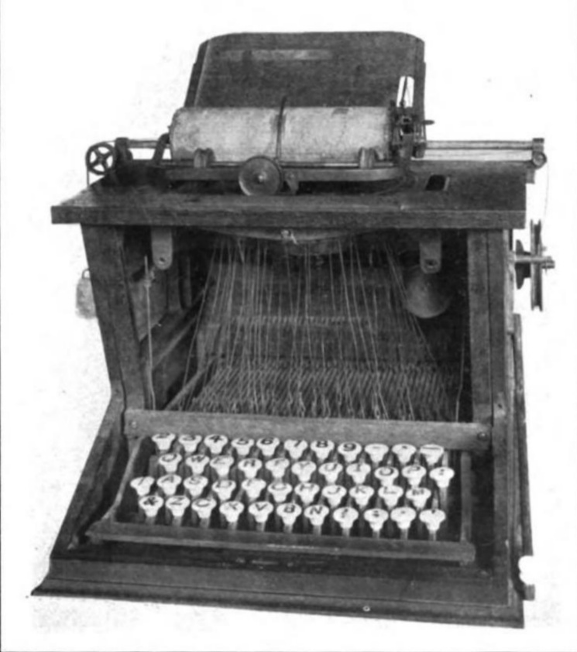 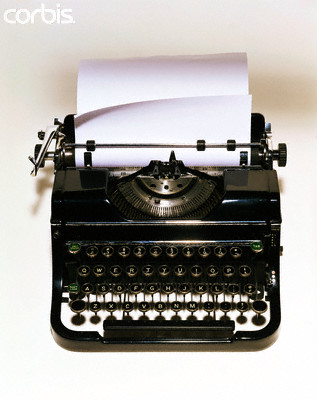 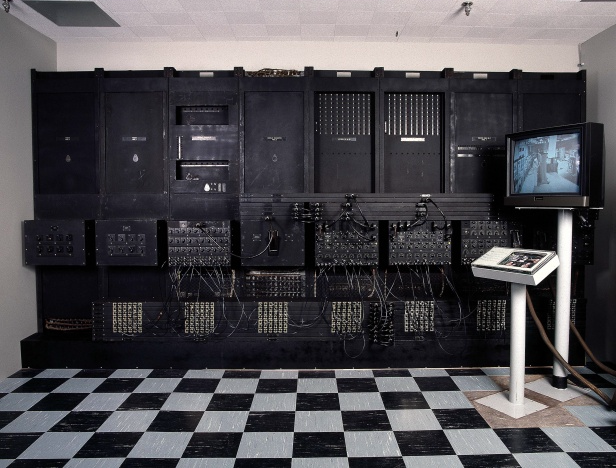 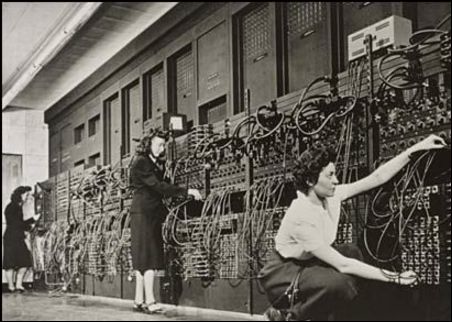 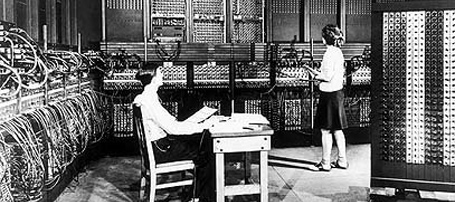 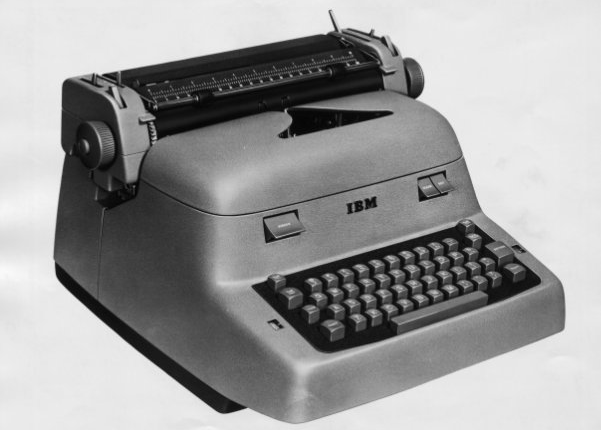 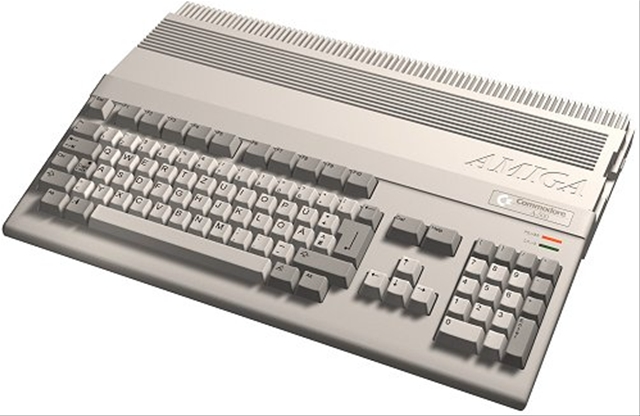 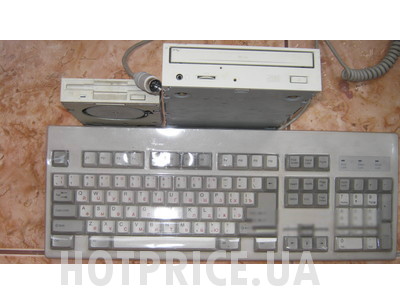 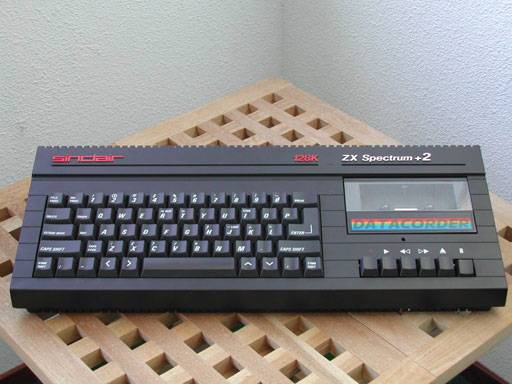 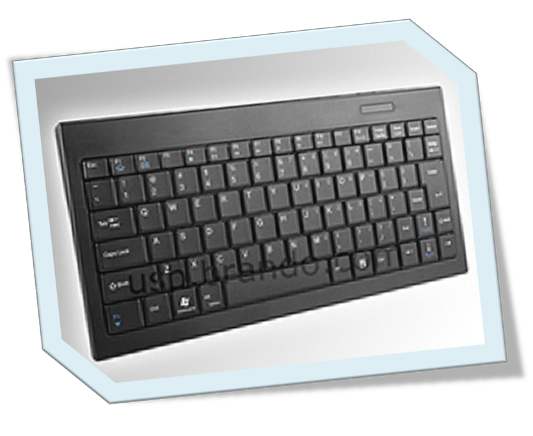 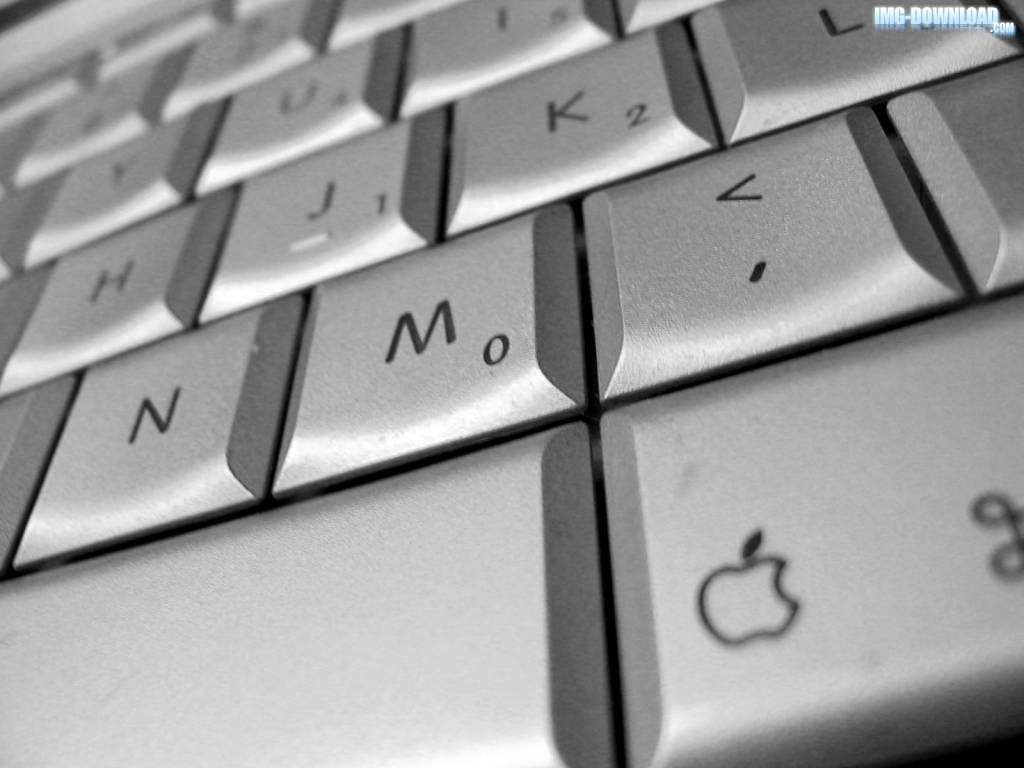 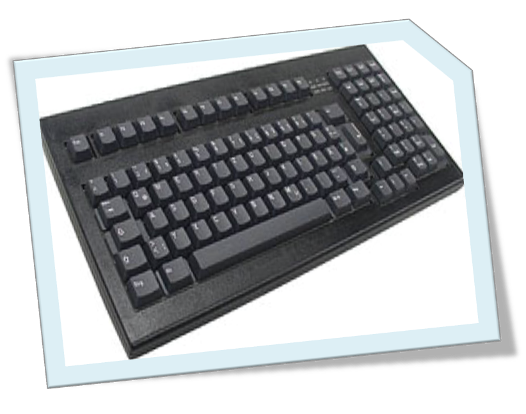 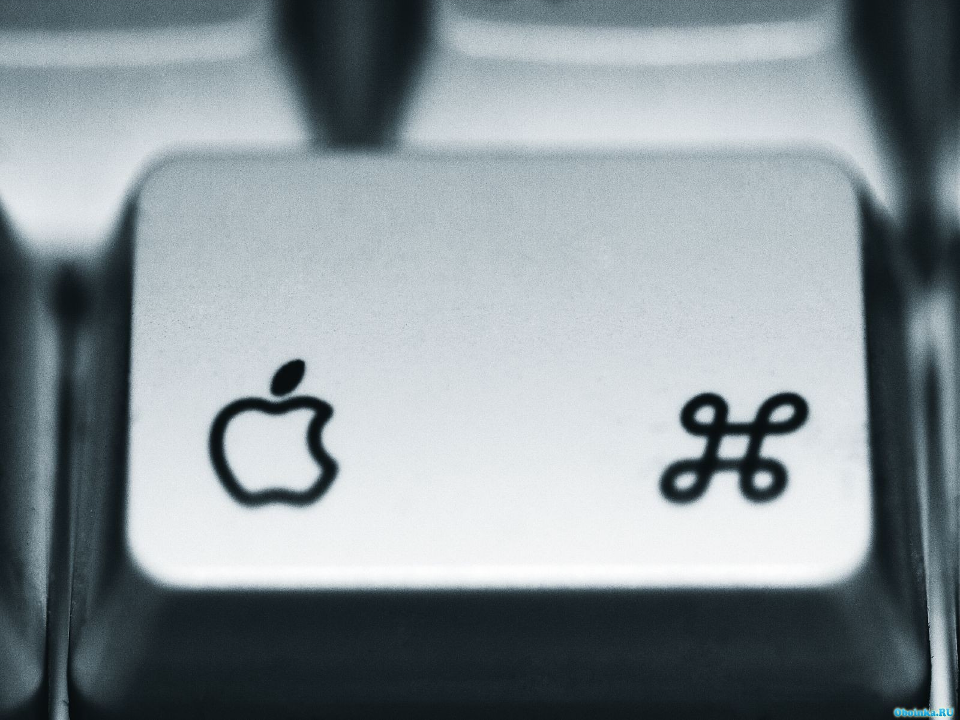 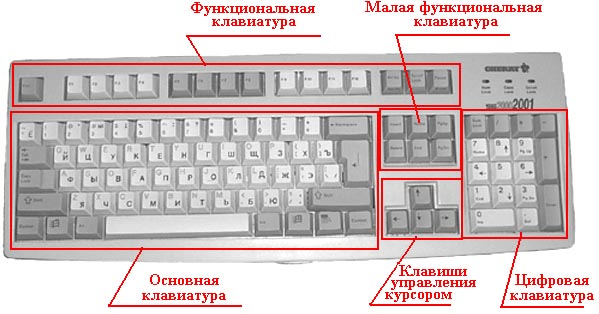 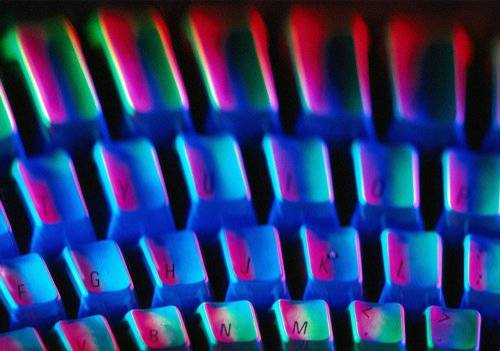 КЛАВИАТУРА
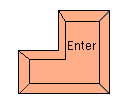 Функциональные клавиши
Алфавитно-цифровые клавиши
Управляющие клавиши
Клавиши управления курсором
Цифровые клавиши
Клавиши редактирования
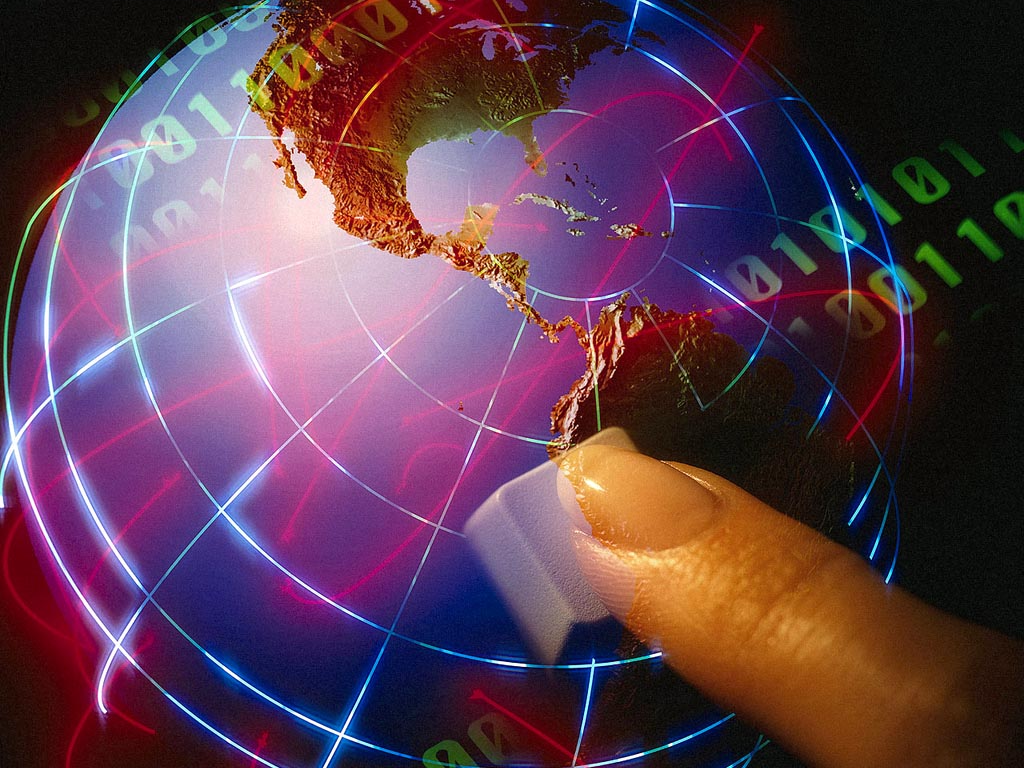 Алфавитно-цифровые
клавиши
~
`  Ё
!
1
@ «
2
# №
3
%
5
^  :
6
&  ?
7
*
8
(
9
)
0
_
-
+
=
|
\
Q
  Й
W
   Ц
E
   У
R
   Е
T
   Е
Y
    Н
U
    Г
I
   Ш
O
    Щ
P
    З
{
[  Х
}
]  Ъ
A
    Ф
S
    Ы
D
    В
F
    А
G
    П
H
    Р
J
    О
K 
     Л
L
    Д
:
;   Ж
“
‘   Э
Z
    Я
X
   Ч
C
   С
V
    М
B
    И
N
    Т
M
     Ь
<
,   Б
>
.   Ю
?   ,
/    .
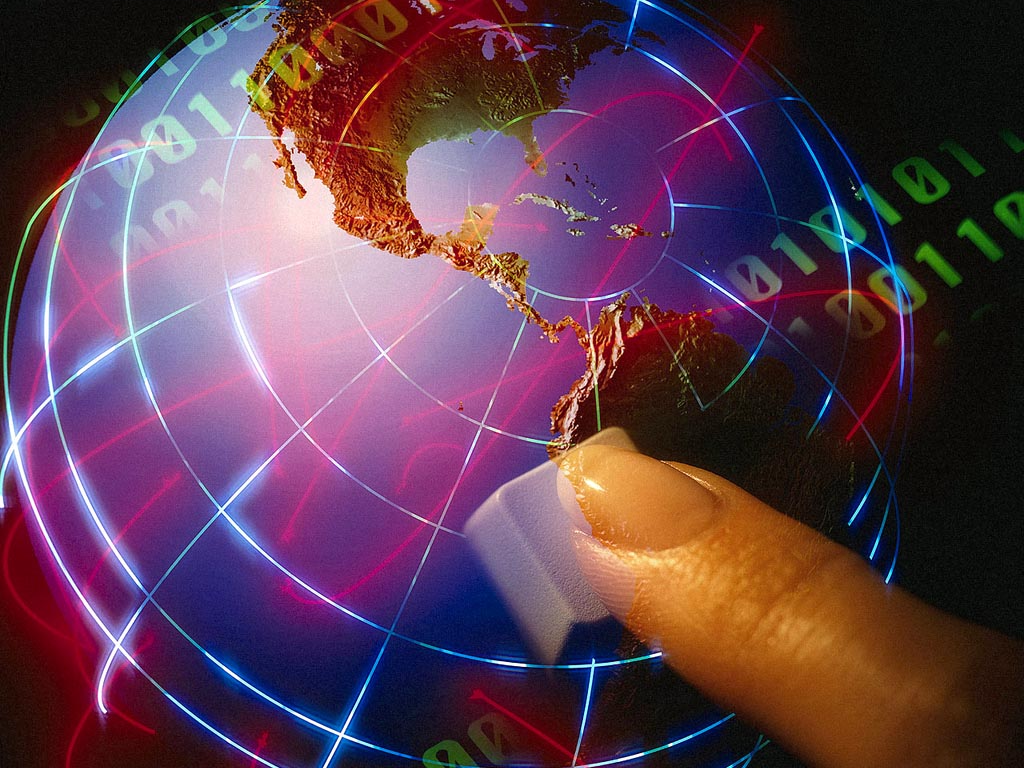 Функциональные клавиши
F1
F2
F 6
F 6
F 7
F 8
F 9
F10
F 11
F12
F3
F 4
F 5
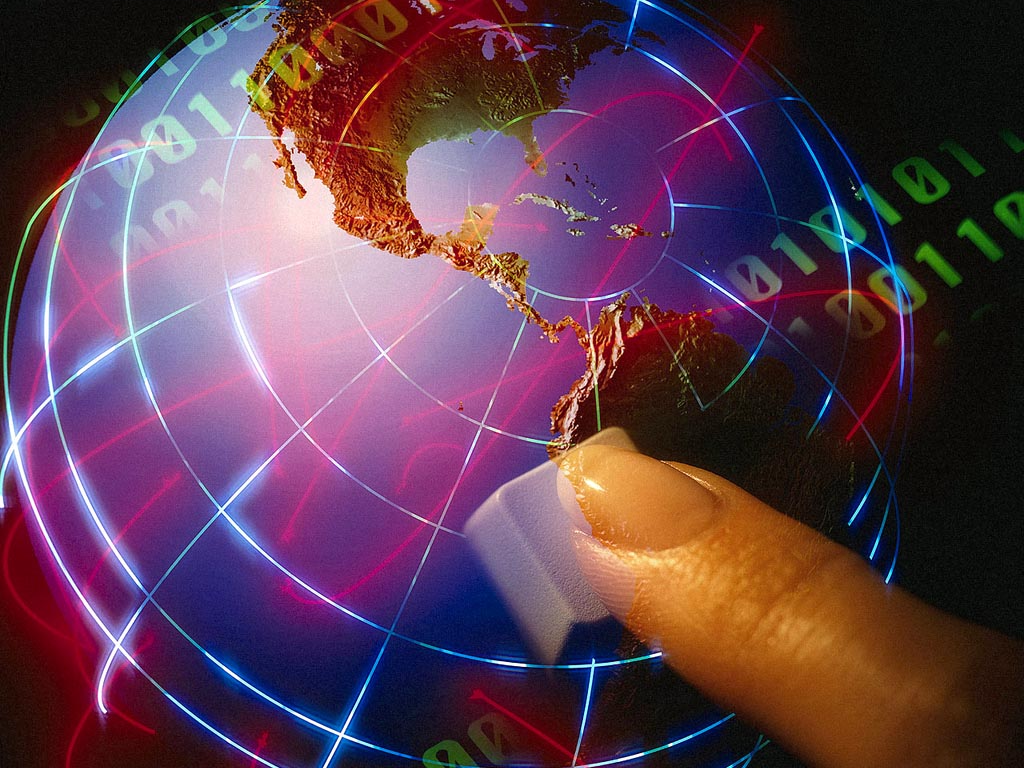 Клавиши
управления курсора
Home
Page
Up
End
Page
Down
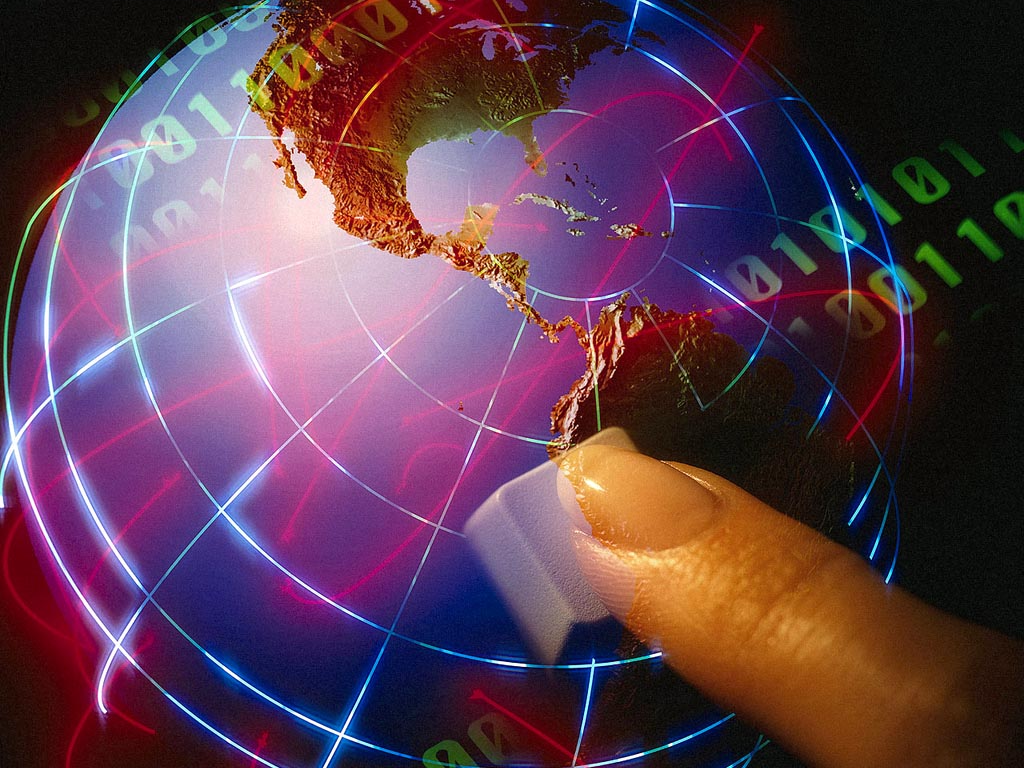 Управляющие клавиши
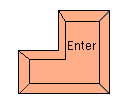 Esc
Shift
Ctrl
Alt
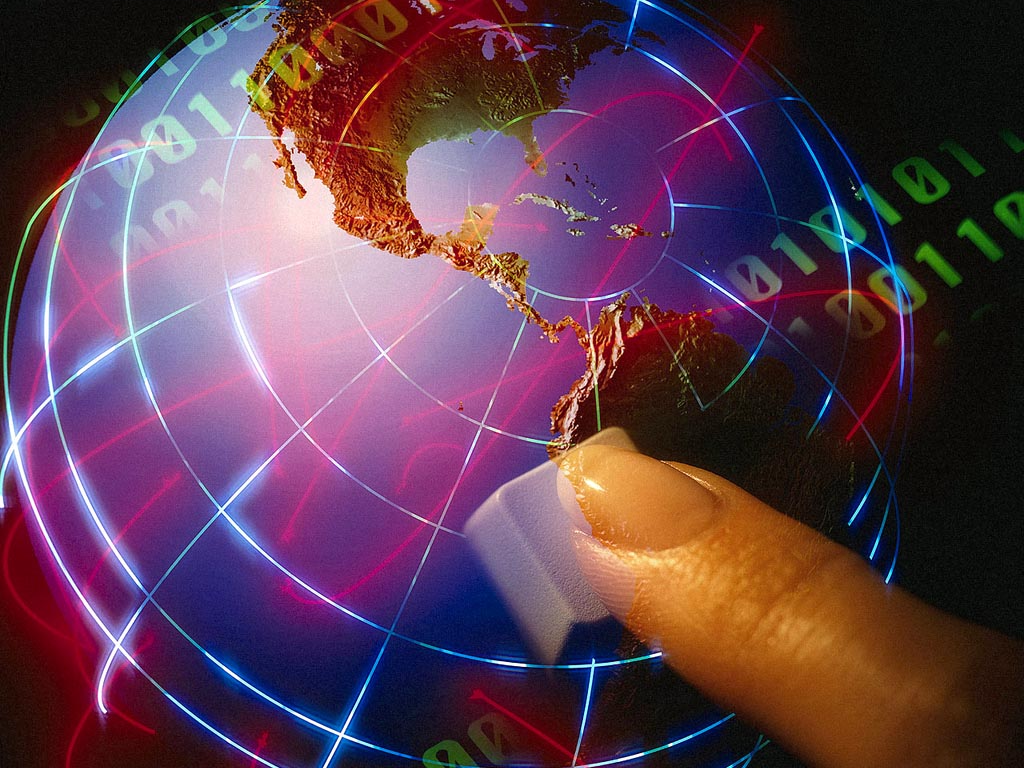 Цифровые клавиши
Num
Lock
/
*
_
7
Home
8
9
PgUp
+
4
5
6
1
End
2
3
PgDn
Enter
0
Ins
.
Del
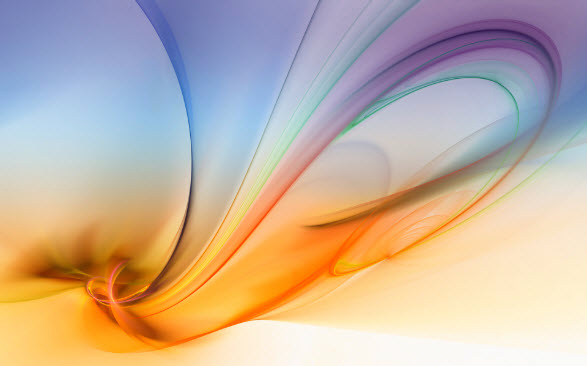 Назовите основные группы клавиш:
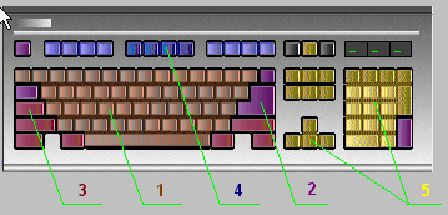 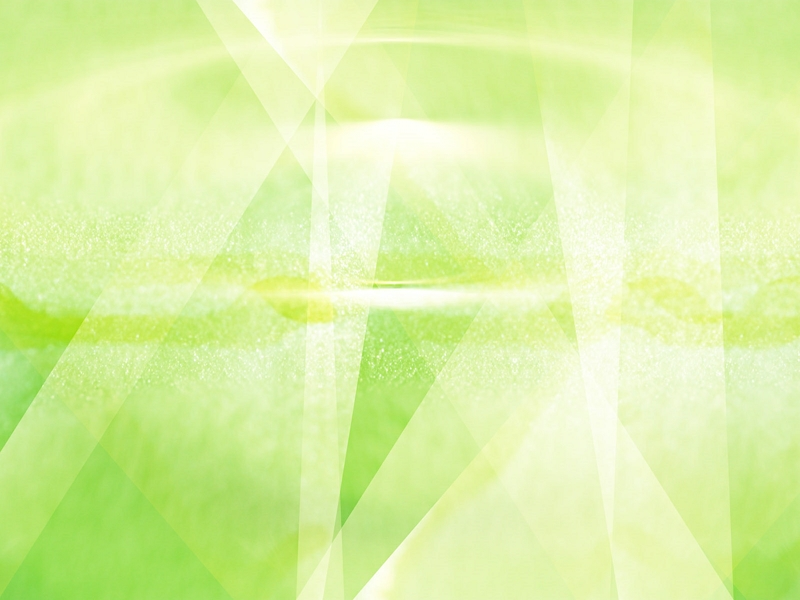 Попробуй прочитать  группу слов, зашифрованных с использованием названий клавиш
например
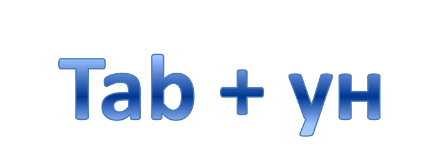 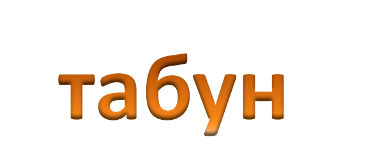 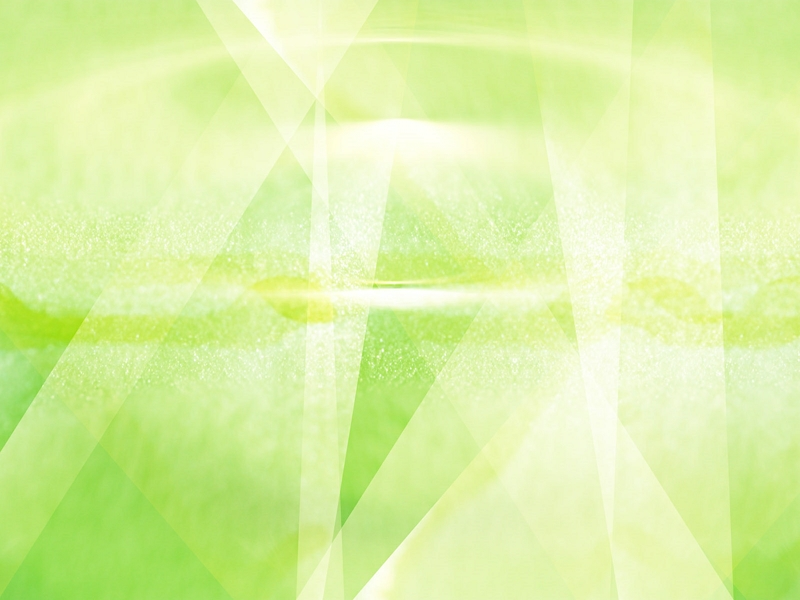 Alt  -
Del - 
End -
Tab - 
@ -
ай
тарь
икатность
ение
оскопия
летка
лица
икет
алон
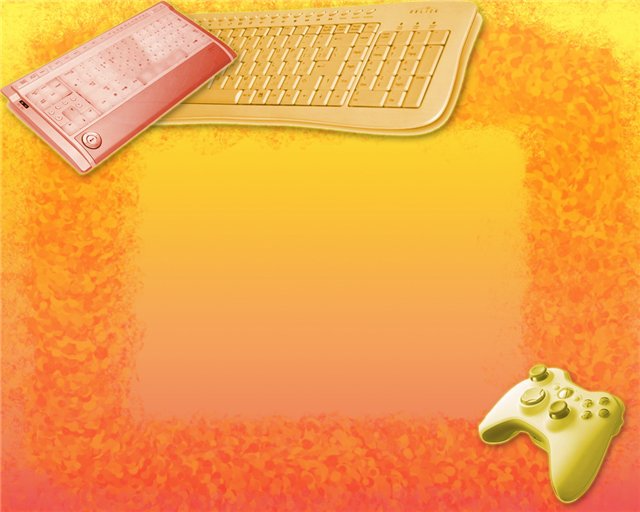 Клавиатура – это:
Устройство вывода информации 
Устройство ввода информации 
Вводит информацию с помощью клавиш 
Один из блоков Персонального компьютера
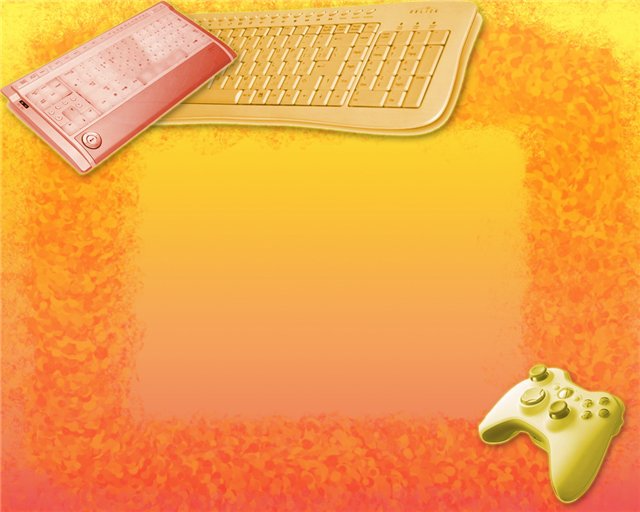 На клавиатуре выделяют
 следующие группы клавиш:
Исправительные клавиши 
Клавиши управления курсором 
Дополнительная буквенная клавиатура 
Буквенно-цифровые
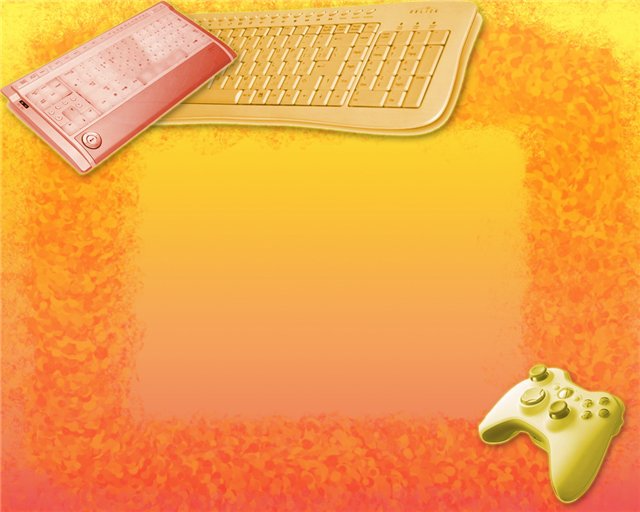 Клавиша Enter:
Клавиша Отмены 
Клавиша ввода 
Перенос курсора на следующий абзац 
Перенос курсора на следующую строку
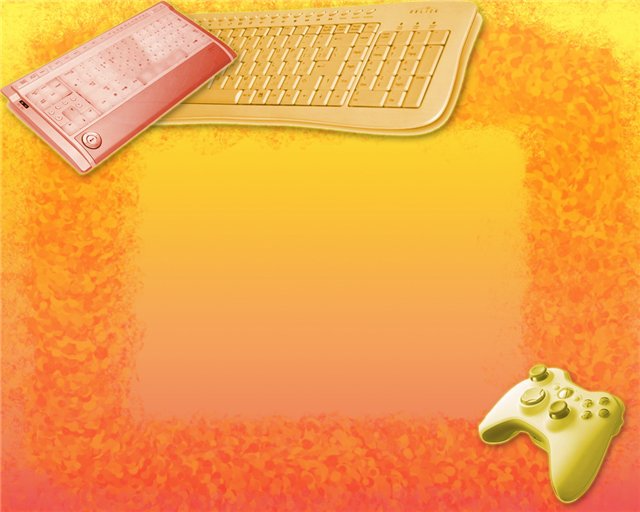 Какие клавиши перемещают
 курсор:
Num Lock 
Home 
Delete 
End
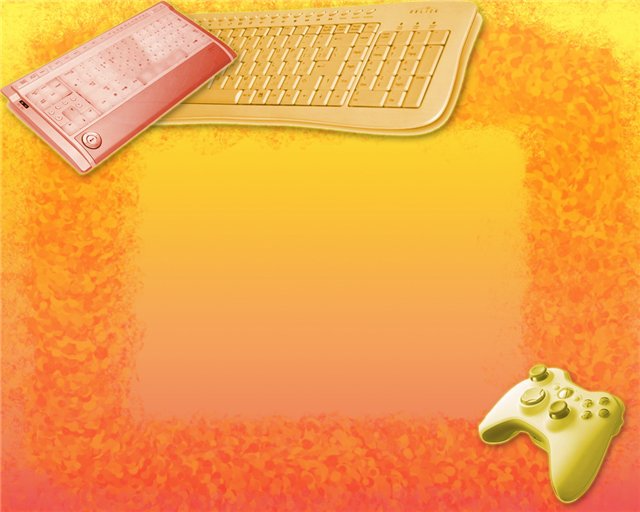 Когда индикатор Caps Lock 
горит:
Вводятся только русские буквы 
Вводятся специальные знаки 
Вводятся заглавные буквы 
При удержании Shift вводятся 
строчные буквы
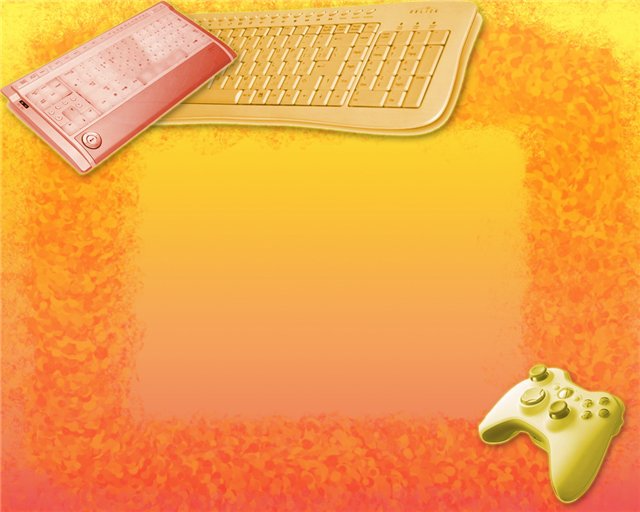 Неверно набранный символ в слове можно удалить:
← 
Insert 
Delete 
Back Space
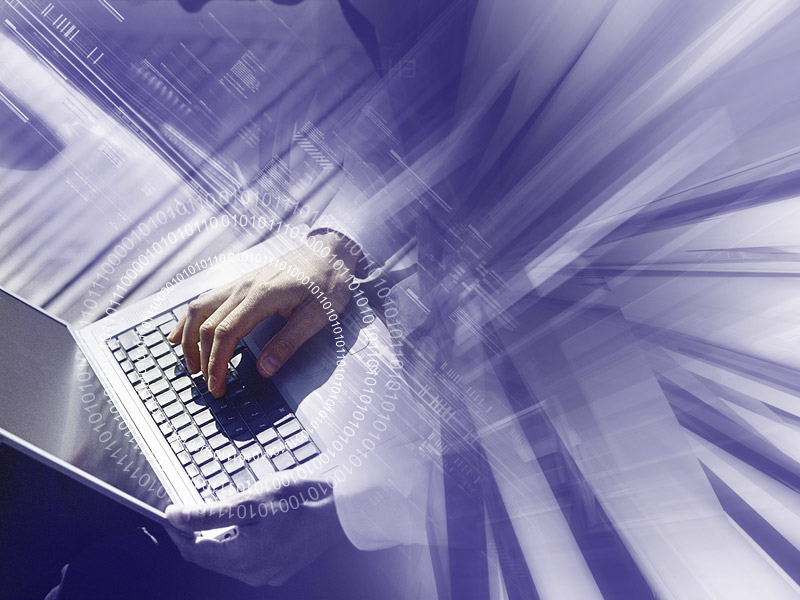 Клавиатура.
Основные группы клавиш
Расположение клавиш на клавиатуре.